Exposiciones (GD-D-00420)
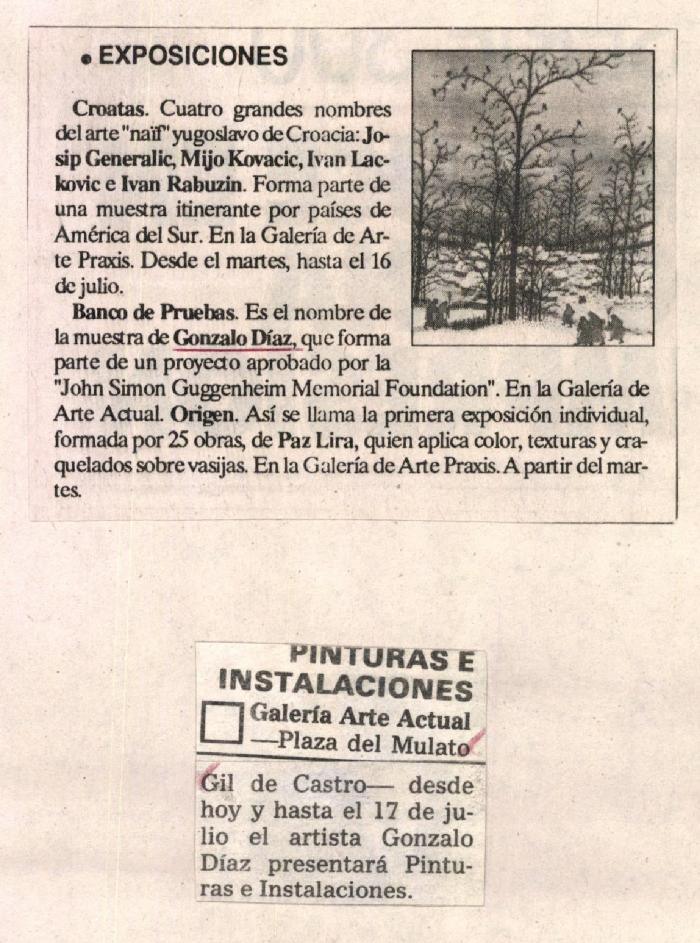 Pinturas e Instalaciones (GD-D-00419)
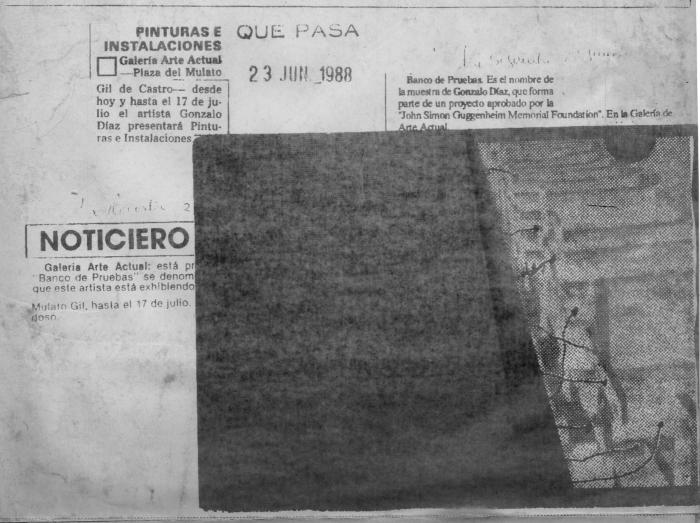